Long Term Effect of Bioresorbable Scaffolds and Metallic Drug Eluting Stents on Human Coronary Hemodynamics. Results of the Absorb II Randomized Trial Physiology Substudy
Javier Escaned MD PhD, on behalf of the 
Absorb II Physiology Substudy Team
Javier Escaned MD PhD
I have the following disclosures to report in the field of this presentation:

Speaker at educational events and/or consultancies: Abbott, Philips Healthcare
Background
The long-term effect of bioresorbable vascular scaffold (BRS) on epicardial coronary vessels and the subtended microcirculation, compared to implanted metallic stents, remains largely unknown. 
This missing information is key in supporting the overall concept of vascular restoration therapy and, thereby informing further advancement in this technology.
Study design
In this sub-study of the ABSORB II trial 1 we compared long-term functional aspects of coronary vessels and the microcirculation after BVS or EES implantation.
Patients undergoing scheduled 3 year follow-up follow-up angiography at 3 ABSORB II centres in The Netherlands underwent physiological interrogation of the treated vessel with intracoronary flow velocity and pressure.
Obtained tracings were analyzed at a core laboratory, blinded to randomization, clinical and angiographic data. A per-vessel analysis was performed.
1) Serruys PW et al. Lancet 2016;388:2479-2491.
A glossary of physiological indices used
Van de Hoeven N et al. EuroIntervention. 2019:14:e1593-e1600.
Escaned J et al. Circulation 2009: 20(16):1561-8
Teunissen PF et al. Circ Cardiovasc Interv. 2015;8:e001786.
4) Davies JE et al Am J Physiol Heart Circ Physiol. 2006;290:H878-85.
5) Broyd C et al. Eur Heart J. 2018;39:1807-1814
Physiological interrogation / Coronary conductance
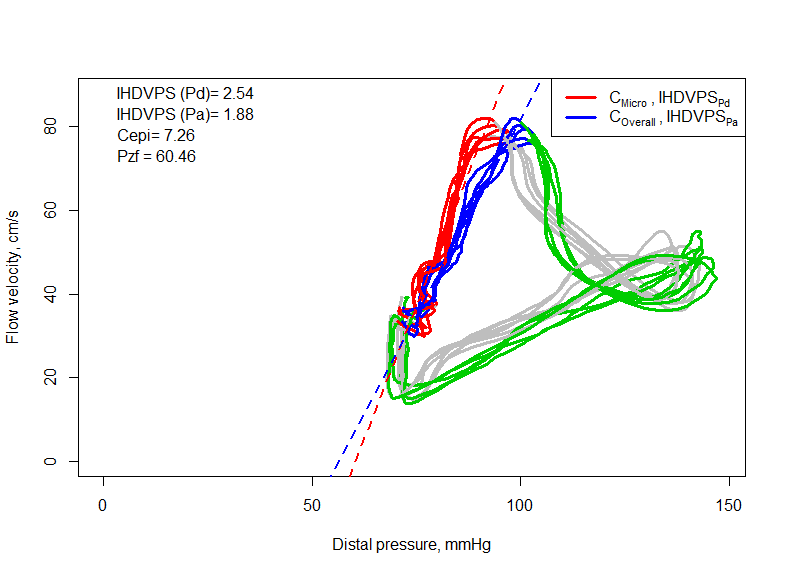 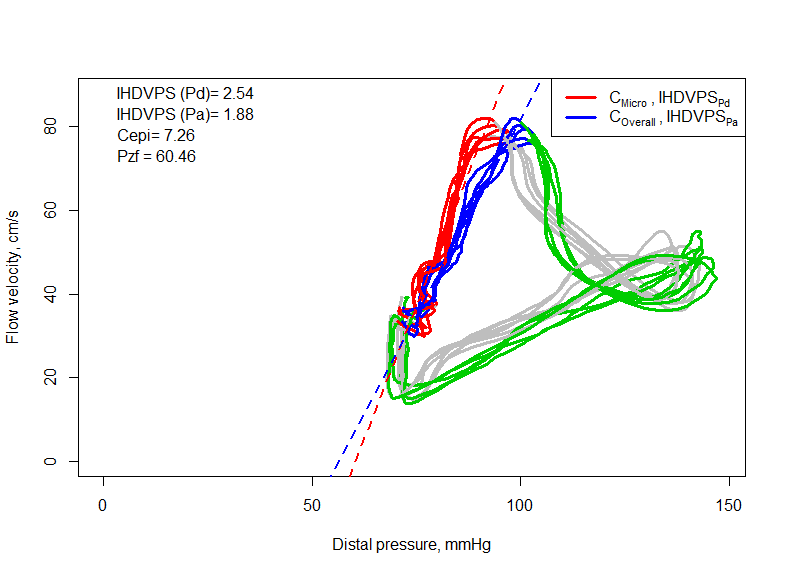 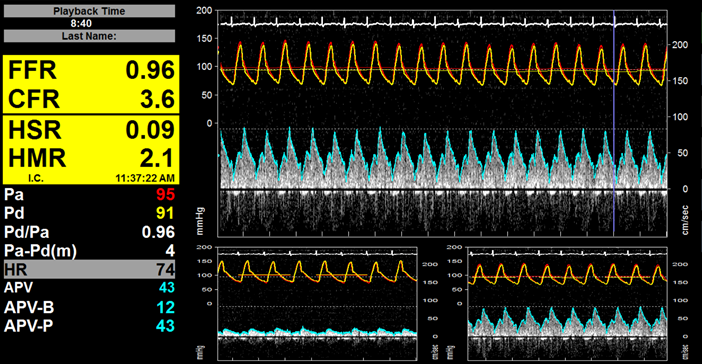 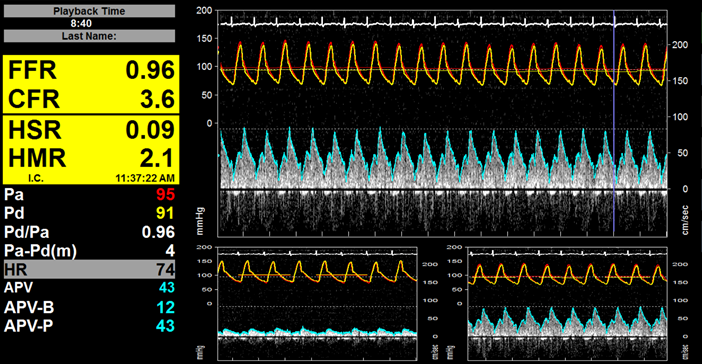 IHDVPS Pd
IHDVPS Pa
Cmicro = IHDVPSPd
Pressure (Pa, Pd)
IHDVPSPd x IHDVPSPa
Flow velocity (cm/s)
Cepi =
IHDVPSPd - IHDVPSPa
Flow velocity
IHDVPS: Instantaneous hyperemic diastolic velocity pressure slope
Pressure (Pa, Pd) (mm Hg)
EKG, hyperemic pressure (Pa and Pd) and flow velocity were used to generate pressure-velocity loops. From these, diastolic conductance of the epicardial vessel (Cepi) and the microcirculation (Cmicro) were calculated separately. Zero flow pressure (Pzf, red circle) was also calculated
Van de Hoeven N et al. EuroIntervention. 2019:14:e1593-e1600.
Physiological interrogation / Wave intensity
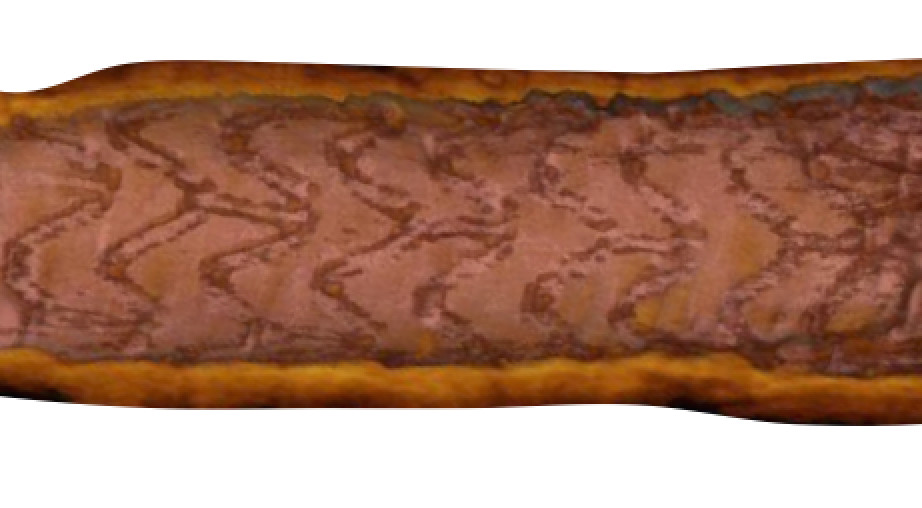 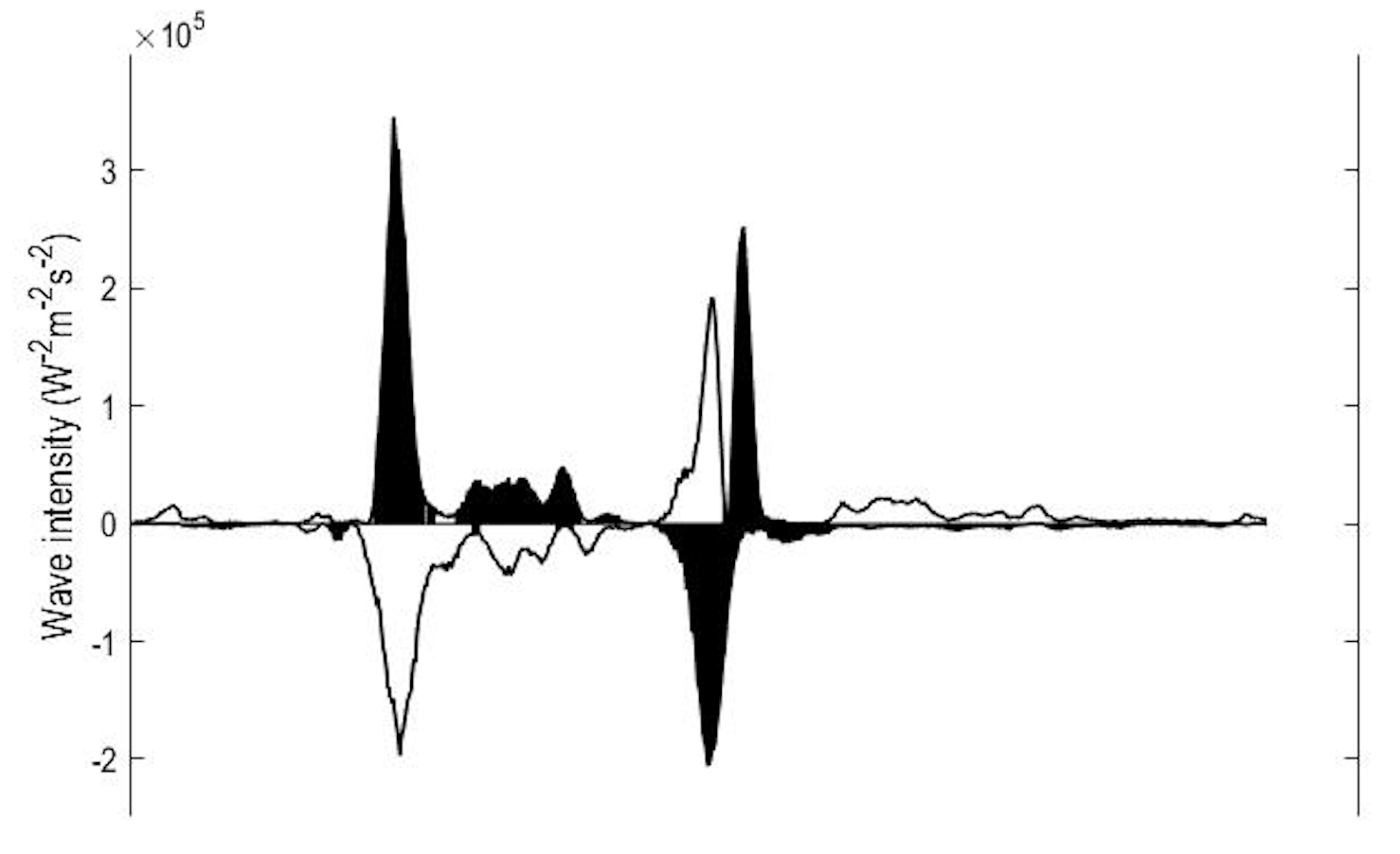 Forward wave
EKG, resting pressure (Pa and Pd) and flow velocity were used to perform wave intensity analysis. From this, forward and backward waves in the coronary circulation were calculated separately.
Davies J et al Circulation. 2006;113(14):1768-78.
Study population
31 patients /32 vessels initially included
3 patients excluded due to suboptimal physiological tracings.
Study population: 28 patients / 29 vessels
No significant diferences in age, gender, cardiovascular risk factors, renal function or treated vessel between EES- and BRS-treated patients.
Pre-procedural and post-PCI data
3-year angiographic and FFR results
Physiological findings in epicardial vessels (3Y FU)
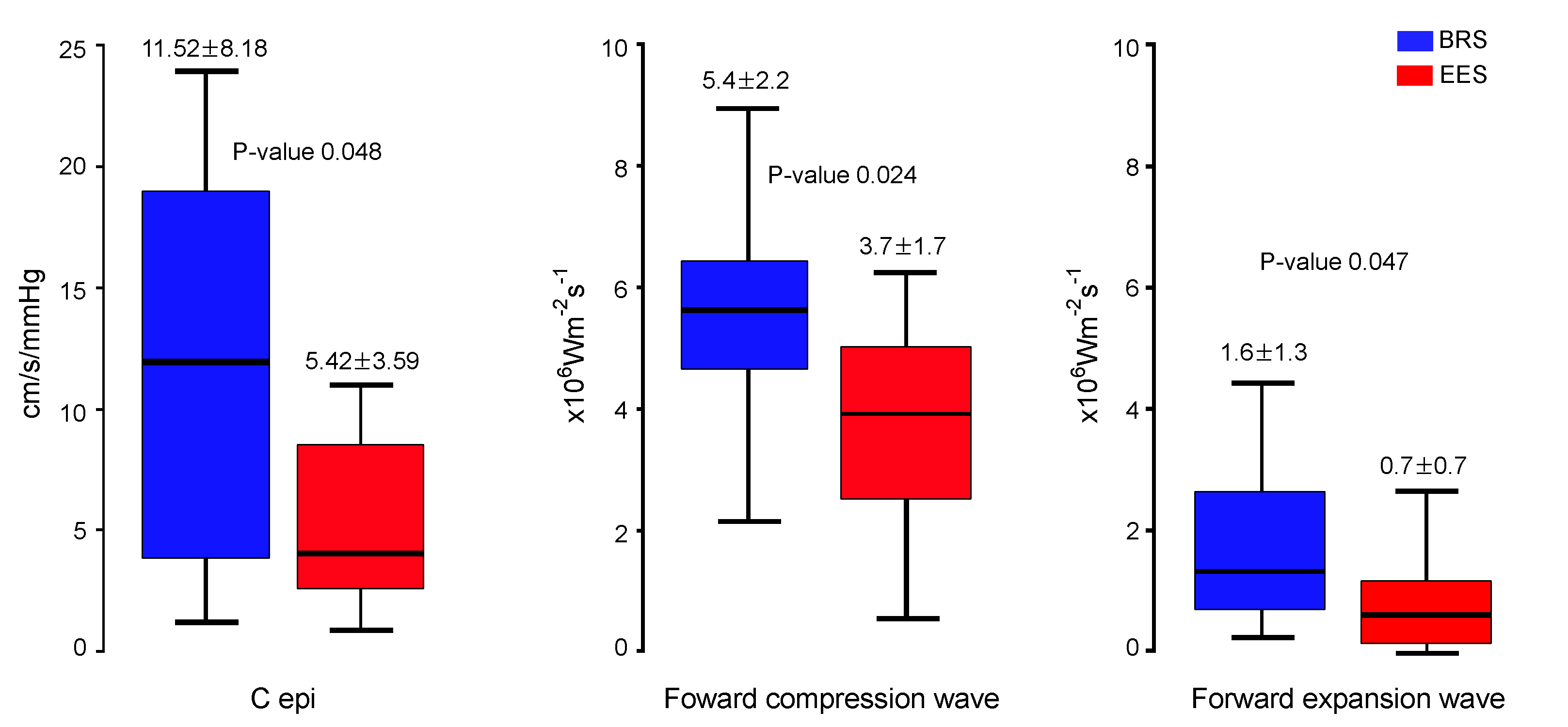 Epicardial conductance
Fwd compression wave
Fwd expansion wave
Rationale for improved wave transmission in BRS
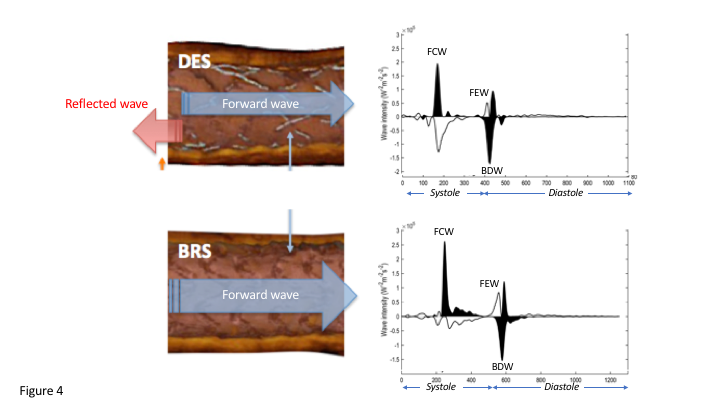 Reflected waves as a result of compliance mismatch caused by permanent stent, attenuated forward wave transmission.
BEW
Better forward wave transmission in segment with preserved viscoelasticity after BRS resorption.
BEW
Physiological findings in the microcirculation (3Y FU)
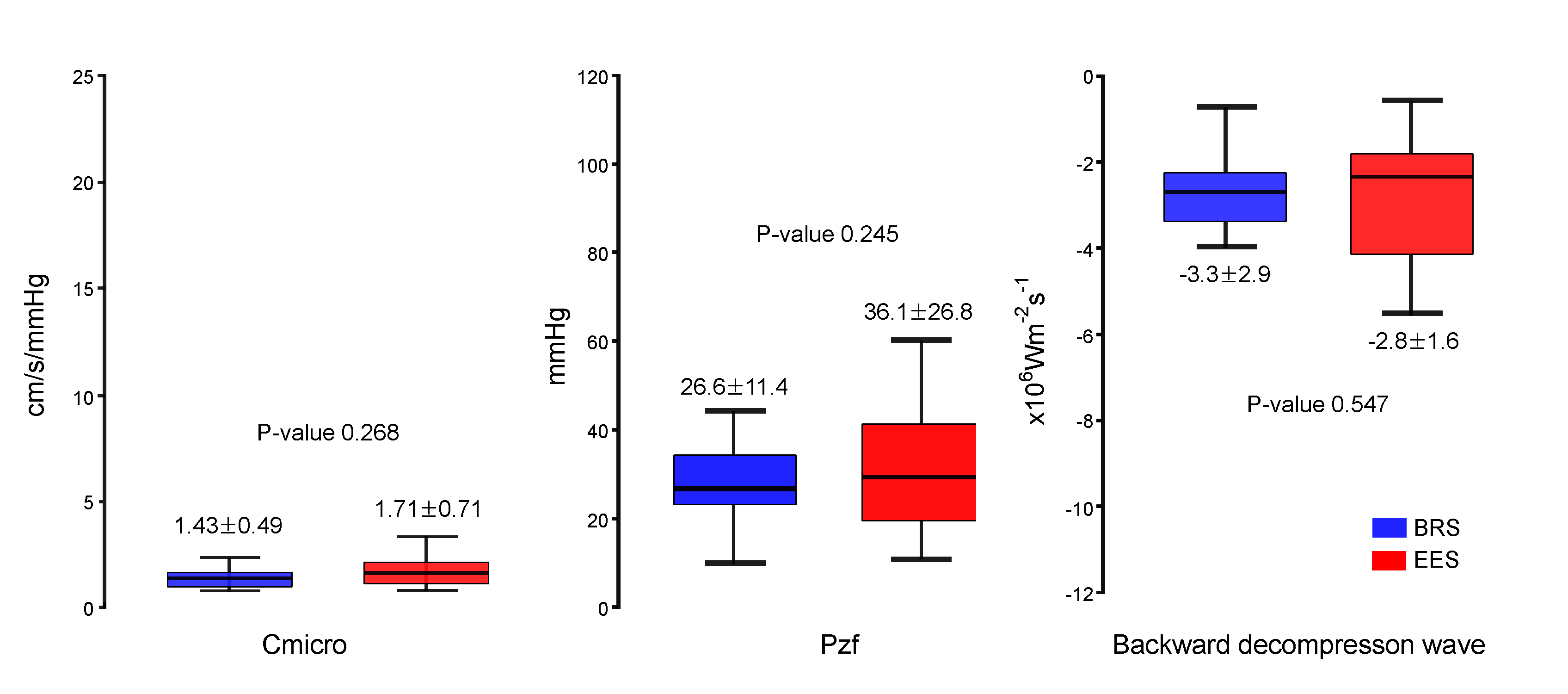 Microcirculatory conductance
Zero flow pressure
Backward expansion wave
Conclusions
In the long-term, implantation of BRS results in better epicardial vessel function than EES, with
 	a) better epicardial conductance
	b) preserved viscoelastic properties and transmission of flow waves
In the long-term, BRS use was not associated to better microvascular function than EES.
These findings support the existence of favourable long-term differences in vascular mechanics of BRS-treated vessels, as compared with those treated with metallic stents.
ABSORB II Physiology Substudy Team
Principal Investigator: 			Patrick W. Serruys – Rotterdam, NL
Co-Principal Investigator: 			Bernard Chevalier – Massy, FR

Physiology substudy PIs: 			Javier Escaned – Madrid, ES
	Yoshinobu Onuma - Rotterdam, NL
	Patrick W. Serruys – Rotterdam, NL
	Jan Piek – Amsterdam, NL

Physiology substudy site PIs:			Rene van der Schaaf – Amsterdam, NL
	Robert Jan van Geuns – Rotterdam, NL
	Jan Piek – Amsterdam, NL

Physiology substudy team members:		A Quiros, T Asano, HJ Lee, C Broyd, Y Katagiri,  					T van der Hoef, M Echavarría-Pinto, N Gonzalo, 					N van der Hoeven, J Davies
	
Imaging Core Laboratory:			Cardialysis – Rotterdam, NL
Sponsor: 				Abbott Vascular – Santa Clara, USA